“Modalidades de aprendizaje en alumnos de las Carreras Humanísticas y de las Carreras Fácticas en una muestra de ingresantes a la Universidad. Diferencias y Similitudes.”   

      Farías Plaza, Mariela. Mat:6535/04
         Puca, Leonardo . Mat: 6761/04
Marc Prensky:
Los estudiantes del siglo XXI han experimentado un cambio radical con respecto a sus inmediatos predecesores. Se ha producido una discontinuidad importante que constituye toda una “singularidad”;  una discontinuidad motivada, sin duda, por la veloz e ininterrumpida difusión de la tecnología digital, que aparece en las últimas décadas del Siglo XX.
Los Universitarios de hoy constituyen la primera generación formada en los nuevos avances tecnológicos, a los que se han acostumbrado por inmersión al encontrarse rodeados desde siempre por computadoras, videojuegos, música digital, celulares. En detrimento de la lectura, han dedicado mas horas a los videojuegos y a la televisión, por lo cual no es exagerado considerar que los mensajes de texto, internet, facebook, son inseparables de sus vidas.
Piensan y procesan la información de modo significativamente distinto a sus predecesores.
Nativo digital:
“Aquellos sujetos que nacen y crecen en tiempos de Internet, rodeados de computadoras y dispositivos digitales”. Nos  referimos a las generaciones que nacieron a partir de los años ’80 y para  quienes la mayor parte de sus actividades relacionadas con la comunicación entre iguales, la gestión y socialización del conocimiento,  están mediatizadas por las nuevas tecnologías.

Aquellas personas que por haber nacido en pleno big-bang de la era digital poseen una configuración psicocognitiva diferente, con habilidades y características particulares: hablaríamos de aquellas personas menores de treinta años han crecido en red, con la tecnología, tienen una habilidad innata para en el lenguaje y en el entorno digital.  Les gusta crear, toman el mundo como un terreno de juego, toman la red como un elemento socializador, aprenden en red y de la red, crecen explorando.
Inmigrante Digital:
Se utiliza en cambio el término “inmigrantes digitales”  para denominar a  todas aquellas personas nacidas antes del año ’79, o sea en la era pre- digital, nacidos en un periodo distinto pero que manejan la tecnología al igual que los nativos. Se han adaptado a ésta y hablan su idioma pero con un cierto “acento”.  Serian aquellos que no nacieron en un mundo digital, pero que han adoptado los aspectos de la nueva tecnología.

Nativo Digital Puro: 
   Dentro de los nativos digitales, nacidos en la era de la tecnología y la información, podemos encontrar a los “puros”, es decir, sujetos que han nacido a partir de 1990 y los cuales fueron estudiados en esta investigación.
Las principales diferencias son:
Nativos Digitales
Inmigrantes Digitales:
Reciben y obtienen información en forma ágil e inmediata
Prefieren los gráficos a los textos
Se inclinan por los accesos al azar
Funcionan mejor y rinden mas cuando trabajan en red
Prefieren instruirse en forma lúdica que en el rigor del trabajo tradicional
Poseen estructuran mentales modeladas por procesos paso a paso
Siguen las instrucciones
Actúan basados en el análisis deductivo
Aprenden basados en el enlace con conocimientos pre- adquiridos
Tecnologías de la Información y la Comunicación
Las  nuevas tecnologías de la Información y Comunicación son aquellas herramientas computacionales e informáticas que procesan, almacenan, sintetizan, recuperan y presentan información representada de la forma mas variada.
Es un término empleado para designar lo relativo a la informática conectada a Internet, y especialmente el aspecto social de ello, debido a que las nuevas tecnologías de la información y comunicación designan a la vez un conjunto de innovaciones tecnológicas pero también las herramientas que permiten una redefinición radical del funcionamiento de la sociedad.
Son instrumentos y materiales de construcción que facilitan el aprendizaje, el desarrollo de habilidades y distintas formas de aprender, estilos y ritmos de los aprendices.
Las posibilidades de las tics deben ser evaluadas en dos aspectos:
Su conocimiento: consecuencia directa de la cultura de la sociedad actual, no se puede entender el mundo hoy sin un mínimo de cultura informática. Es necesario entender como se genera, almacena, transforma, se transmite y accede, en sus múltiples manifestaciones (textos, imágenes y sonidos), ello sino se quiere estar al margen de las corrientes culturales.
Un segundo aspecto, su uso, se deben usar para aprender y para enseñar. El aprendizaje de cualquier materia o habilidad se puede facilitar mediante las TIC, en particular por medio de internet. 
Para los nuevos aprendices las TIC están asociadas a nuevas maneras de vivir, trabajar, comunicarse, relacionarse, aprender e incluso, nuevas formas de pensar.
Nuevo paradigma:
Se producen sustanciales modificaciones sociales, económicas y culturales en las cuales los nativos digitales a través de las TICs satisfacen sus necesidades de entretenimiento, diversión, comunicación, información y formación. 
Una de las características de estas generaciones es su modalidad “multitarea” por la cual es habitual estar conectado, comunicarse mediante chat, facebook, twitter, y al mismo tiempo utilizar los videojuegos, juegos en red, mirar la televisión y mandar mensajes de texto.
Estilos de aprendizaje
Kolb define el aprendizaje como: el proceso mediante el cual se crea conocimiento a través de la transformación de esa experiencia. 
Los estilos son las estrategias preferidas por las personas que se relacionan con formas de recopilar, interpretar, organizar y pensar sobre la nueva información. 
Son “rasgos cognitivos, afectivos y fisiológicos que determinarán la forma en que las personas perciben, interaccionan y responden a un ambiente de aprendizaje”, es decir “ la descripción de las actitudes y comportamientos que determinan la forma preferida de aprendizaje del individuo”
No son estables, pueden sufrir modificaciones a lo largo del tiempo.
Las personas perciben y adquieren los conocimientos de manera distinta, tienen preferencias hacia determinadas estrategias cognitivas que son las que finalmente les ayudarán a dar significado a la nueva información.
El aprendizaje se define como un ciclo que comienza con la experiencia, continúa con la reflexión y más tarde conduce a la acción, que en sí misma llega a ser una experiencia concreta para la reflexión. 
Para Kolb, el aprendizaje comienza cuando una persona se enfrenta con una particular acción y comprueba el efecto de la acción en esa situación. En esta perspectiva es mas eficaz si recorre cuatro fases del ciclo:
 Experiencia Concreta (sentir, tocar, ver, oír)
Observación Reflexiva (pensando sobre ello)
Conceptualización Abstracta (utilizando una representación conceptual, visual o simbólica)
Experimentación Activa ( haciendo algo con la información)
Cada fase implica un modo diferente de “experienciar” la realidad y define las preferencias de aprendizaje y el perfil tipo de los sujetos que tienden a utilizar o aprender de ese modo:
El modo concreto:

con el que se inicia el ciclo, supone la implicación del sujeto en alguna actividad dinámica, es decir, en experiencias específicas que requieren el uso de los sentidos o activar determinados sentimientos o emociones. Los sujetos que prefieren este modo de aprendizaje suelen disfrutar con la interacción personal y las relaciones con los demás.
Modo Reflexivo:
Permite la observación cuidadosa de las situaciones o de la información desde diferentes perspectivas. Los sujetos que prefieren este modo de aprendizaje buscan el significado de las cosas a las que se refiere la actividad y sus implicaciones.
Este modo enfatiza el uso del pensamiento como principal herramienta de aprendizaje, la lógica y las generalizaciones. 
Son sujetos que prefieren formular hipótesis para ayudar a internalizar e integrar las experiencias. 
Son buenos en la sistematización de ideas, en la planificación sistemática y en la manipulación de símbolos abstractos.
Modo Activo:
Este enfatiza la práctica como principal recurso de aprendizaje que está relacionada con el aprender haciendo. 

A partir de aquí, la experiencia es aprendida (aprehendida) acomodándose el conocimiento y se reinicia el ciclo con una nueva o reformulada experiencia.
La teoría del Aprendizaje experiencial apunta a que los individuos, debido a diferentes causas como puede ser la historia de aprendizajes previos, circunstancias del ambiente, u otras, priman uno de los modos en cada dimensión frente al otro, desarrollando un estilo de aprendizaje particular que tiene sus propias características.

Podemos destacar así los siguientes:
Estilo Divergente
Enfatiza la EC y la OR. 
Generalmente corresponde a estudiantes motivados para hacer descubrimientos, saber el porqué de las situaciones, de las cosas y de los fenómenos. 
Son sujetos creativos que poseen amplios intereses culturales y que prefieren la información presentada de forma detallada, sistemática y con posibilidad de discutir sobre ella. 
Su punto fuerte está en la imaginación, y conceden gran sentido a las relaciones personales.  
Sus puntos fuertes son opuestos a los del convergente presentan mejor desempeño en la experiencia concreta y la observación reflexiva.
Estilo Convergente
Enfatiza los modos CA y EA. 
Los estudiantes con este estilo prefieren encontrar el uso práctico de las teorías y de las ideas para solucionar los problemas. 
Prefieren trabajar con objetos y problemas técnicos en vez de trabajar situaciones sociales e interpersonales. 
Es aquel modo de procesamiento de la información donde las capacidades de aprendizaje dominantes son la conceptualización abstracta y la experimentación activa.
Estilo Asimilador
Privilegia los modos CA y OR frente a los otros dos. Se trata del estilo más formalmente abstracto. 
Los estudiantes con este estilo de aprendizaje prefieren una información bien organizada, no les gusta explorar algo fortuitamente. 
Les gusta organizar los datos de forma lógica y concisa, aprenden teorías, leyes, generalizaciones, aunque se preocupan poco de la aplicación de las mismas. 
Prefieren más las relaciones con las ideas que con las personas. 
Se  interesan por los conceptos abstractos y presentan muy poco interés por las personas y por lo social. 
Su fortaleza radica en que los sujetos con este estilo de aprendizaje son capaces de crear modelos teóricos, predomina en ellos el razonamiento inductivo, se interesan por los conceptos abstractos y muy poco interés por las personas y por lo social.
Estilo Acomodador
Privilegia los modos EC y EA. 
Estos alumnos procuran buscar el significado a las experiencias de aprendizaje, disfrutando en llevar a cabo planes que impliquen nuevas experiencias.
 Generalmente resuelven los problemas de forma intuitiva, más por tentativa y error, que por capacidad analítica. 
El punto fuerte de los sujetos con este estilo de aprendizaje consiste en hacer cosas, en llevar a cabo proyectos y experimentos y en involucrase en experiencias nuevas.
Metodología
Tipo de estudio:
El presente estudio analiza los estilos de aprendizaje utilizados por los alumnos ingresantes a la Universidad Nacional de Mar del Plata de las Carreras Fácticas en relación a las Carreras Humanísticas. 
Se optó por un diseño exploratorio para el cumplimiento de los objetivos propuestos,  buscando determinar tendencias y relaciones potenciales entre las variables.
El tipo de análisis realizado es cualitativo y cuantitativo, a partir de los datos obtenidos de la muestra.
Población y Muestra:
La población comprendió estudiantes universitarios que cursaban el primer año en la UNMDP durante el ciclo lectivo 2010. 
De la investigación participaron un total de 448 personas provenientes de cinco unidades académicas. 
La muestra utilizada constituye un recorte de dicha población perteneciente a los alumnos ingresantes a la Universidad, de los cuales se seleccionó a aquellos nacidos en los años 1990, 1991 y 1992, caracterizados como nativos digitales puros, a los cuales prestamos especial atención bajo el supuesto de que en ellos confluyen con mayor presencia las características descriptas para los nativos digitales. 
La selección se llevo a cabo por azar simple. Del total de la muestra nos abocamos al análisis de 320 casos distribuidos en las diferentes carreras.
Instrumento:
1. Cuestionario para el relevamiento de prácticas frecuentes en redes sociales y búsqueda de información. 
2. Inventario de Estilos de Aprendizaje (IEA) de Kolb y colab. Versión III, adaptada de 1999. Se utilizó por considerar que supera bastante las debilidades psicométricas encontradas en versiones anteriores relativas a la baja fiabilidad y consistencia interna, estabilidad y validez de constructo de la escala. 
El instrumento está compuesto por nueve series de palabras que es preciso ordenar por preferencia. Cada palabra representa uno de los Estilos de Aprendizaje propuestos: Convergente, Divergente, Asimilador, y Acomodador.
Hipótesis de Trabajo:
Existen diferencias en cuanto a los estilos de aprendizaje de los alumnos ingresantes considerados “Nativos Digitales Puros” (nacidos en los años 90, 91 y 92) de las Carreras Fácticas, en relación a las Carreras Humanísticas.

Los alumnos “Nativos Digitales Puros” ingresantes de las Carreras Humanísticas poseen una modalidad de aprendizaje más divergente.

Los alumnos  “Nativos Digitales Puros” ingresantes de las Carreras Fácticas poseen un aprendizaje más convergente.
Procesamiento de datos:
Los datos obtenidos a partir de la toma del inventario fueron cargados y procesados en una matriz con formato Excel. Se utilizaron filtros para realizar una mejor lectura de éstos, seleccionando aquellos alumnos nacidos en los años 1990, 1991 y 1992. Además los datos fueron filtrados por carreras para una mejor lectura y análisis.
Resultados y Análisis de los resultados
De los sujetos ingresantes:
Más del 92%  resultó tener menos de 30 años (414 sujetos)
El 72,32% (320 personas) correspondió a sujetos de 18, 19 y 20 años, pertenecientes a las Carreras de Humanidades: Lic. en Psicología, Lic. en Sociología, Lic. o Prof. en Letras, Lic. o Prof. en Historia, Lic. o Prof. de Filosofía; y de las Carreras Fácticas: Contador Público,  Lic. en Administración, Ingeniería (en materiales, industrial, mecánica, química, alimentos, electrónica), Lic. en Química, Bioquímica y Lic. En Matemáticas, todos ellos pertenecientes al primer año de la Universidad Nacional de Mar del Plata.
Resultados:
Carreras Fácticas:

Del total de los Nativos digitales puros un 74 %, 237 alumnos estudian carreras fácticas
De ellos 159  son mujeres y 78 hombres
Carreras Humanísticas:

Del total de Nativos digitales puros un 26%, 83 alumnos  corresponde a las carreras humanísticas
De estos alumnos 56 son  mujeres y 27 hombres
Estilos  de  Aprendizaje Carreras Fácticas:
Estilos  de Aprendizaje Carreras Fácticas:
Estilos de Aprendizaje Carreras Humanísticas:
Estilos de Aprendizaje Carreras Humanísticas:
Cuadro comparativo Estilos Ciencias Fácticas y Humanísticas:
En resumen:
Análisis de Resultados:
Podríamos pensar que existe una tendencia a la utilización del estilo asimilador y una tendencia al estilo convergente en la población total sin distinción de carrera.
 Hablamos de tendencias ya que son procesos que se hallan en constante evolución. 
No se han encontrado diferencias significativas entre los alumnos pertenecientes a las Carreras Fácticas respecto de las Humanísticas. Sin embargo, se observa una tendencia predominante a la utilización del Estilo de aprendizaje Convergente, el cual se caracteriza por el uso práctico de las teorías y las ideas para la solución de los problemas y el trabajo con objetos fundamentalmente, a diferencia del estilo Divergente , el cual, se refiere a estudiantes motivados por hacer descubrimientos, saber el porqué de las situaciones, de las cosas y fenómenos, siendo sujetos creativos que prefieren la información presentada de forma detallada y sistemática y con posibilidad de discutir sobre ella.
También…
Encontramos, una tendencia al Estilo Asimilador  por sobre el acomodador, caracterizado el primero por ser formalmente abstracto, los estudiantes con este estilo prefieren una información bien organizada, distribución de datos en forma lógica, concisas, aprender teorías, leyes y generalizaciones preocupándose poco por su aplicación .
Respecto al Estilo Acomodador, se particulariza por buscar el significado a las experiencias de aprendizaje disfrutando el llevar a cabo planes que impliquen nuevas experiencias.
Parecería ser que el contexto actual en el que se desarrollan los nativos actúa homogeneizando sus modos de adquirir y aprehender el conocimiento, lo que lleva a que no se registren diferencias entre los distintos estilos utilizados. 
Podemos pensar que los avances y las nuevas tecnologías en las que están inmersos desde pequeños operan formateando tendencias uniformes, impactando en los procesos cognitivos y en los estilos de aprendizaje produciendo procesos homogéneos y tendencias similares en los estilos y apropiación del conocimiento.
Conclusiones
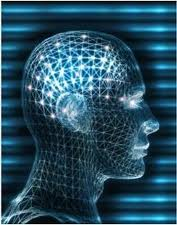 El presente trabajo aporta datos acerca de la predominancia en los estilos de aprendizaje de los nativos digitales que les permitirá a los profesionales que trabajan en el escenario educativo plantear nuevas formas de enseñanza-aprendizaje, estando atentos a los cambios en el perfil del estudiante, influido por su medio social y sobre todo por las nuevas tecnologías.
Podemos pensar que el constante progreso en las tecnologías de la información y la digitalización de la cultura demanda una revisión de las propuestas educativas para la adaptación al alumno digital ingresante a la universidad.

Consideramos que es importante comenzar a construir y reconstruir las herramientas adquiridas y porque no inventar nuevas que resulten más operativas, interactivas, de acuerdo al pensamiento de los nativos digitales que tal como sabemos presentan características diferentes a sus predecesores.
Teniendo en cuenta la vertiginosidad de los cambios y la velocidad de los mismos, se exige por parte de los profesionales de la educación una rápida e incesante adaptación para no quedar obsoletos ante las demandas que la práctica requiere.

Esta investigación es un instrumento que permite continuar el cuestionamiento y la problematización de las estrategias y técnicas pedagógicas utilizadas por  los docentes de la universidad, surgiendo así interrogantes acerca del papel de la esta para dar respuesta al “nuevo aprendiz” producto del nuevo escenario social global.
                                                                     ¡Muchas Gracias!